Theme: The Rehab Challenge - Quantitative
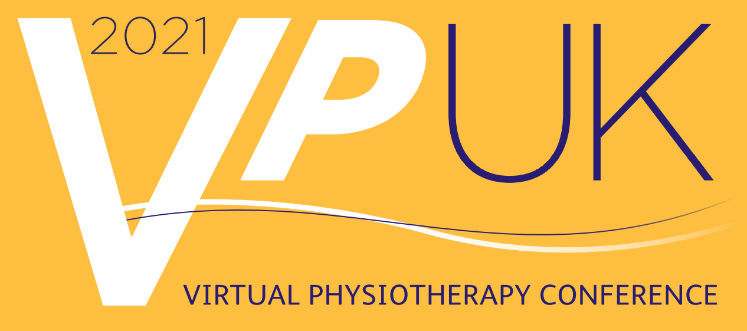 Exploring effects of cryotherapy modalities on pain, muscle strength and joint position sense in healthy participants with induced knee pain

O. Greenhalgh1, J. Selfe1, J. Richards2, J. Alexander2, C. McCarthy1
Manchester Metropolitan University, Department of Health Professions, Manchester, UK
University of Central Lancashire, Allied Health Professions Research Unit, School of Sport and Health Sciences, Preston, UK
Abs.no: 
423
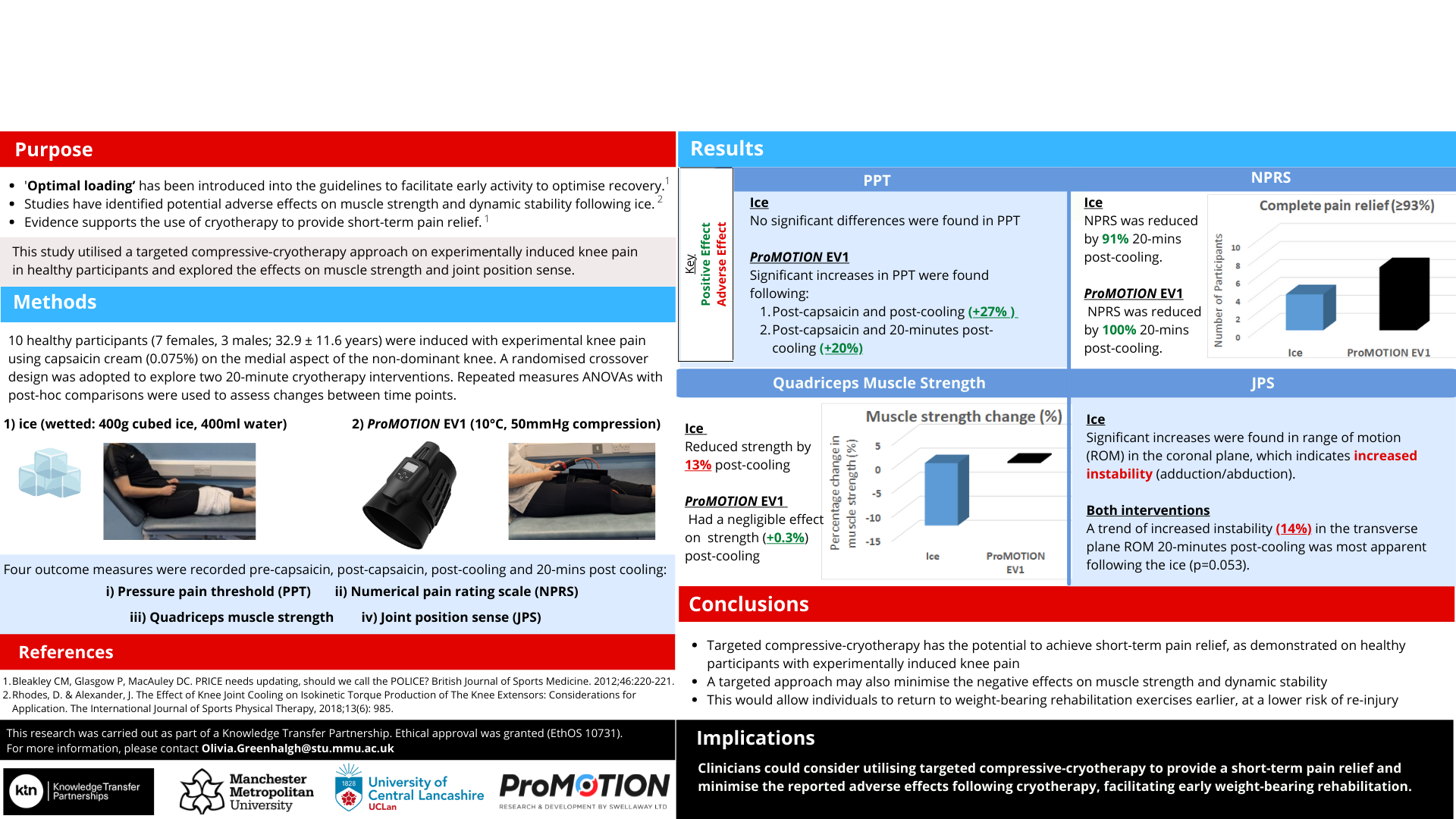